REPRESENTING
Represent the mixed numbers using the bar model 
                         
For example 2 5
                        6
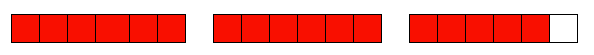 REPRESENTING
Represent the mixed numbers using whole and part circles 

For example 2 5
                        6
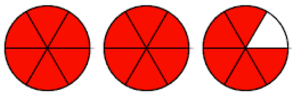 REPRESENTING
Converting an improper fraction by grouping items into groups of the denominator

For example    11
                         6
11             6
6          6
as a mixed number is...
There are 4 left over.
=
REPRESENTING
Converting an improper fraction by grouping items into groups of the denominator

For example    14
                         6
2
2          6
14                        6
as a mixed number is...
FLUENCY
Convert mixed numbers to improper fractions
3 6        3 x 8 = 24           30
    8        24 + 6 = 30         8
2 1          2 x 2 = 4         6
    2          4 + 1 = 6         2
2.     Convert improper fractions to mixed numbers
4                       3
1 1         
    3
How many 3’s in 4?  1 whole
There is 1 left over out of 3
14                       6
2 2         
    6
How many 6’s in 13?  2 wholes
There is 2 left over out of 6
PROBING QUESTIONS
Convince me that 13/10 = 1 3/10

I know that 13/10 is equivalent to 1 whole and 13 tenths. 
10/10 would be the same as 1 whole and then there are 3 parts left over out of ten.
Always, Sometimes, Never?
Proper fractions must be less than 1
A proper fraction is a fraction where the numerator (the number on the top) is less than the denominator (the number on the bottom).